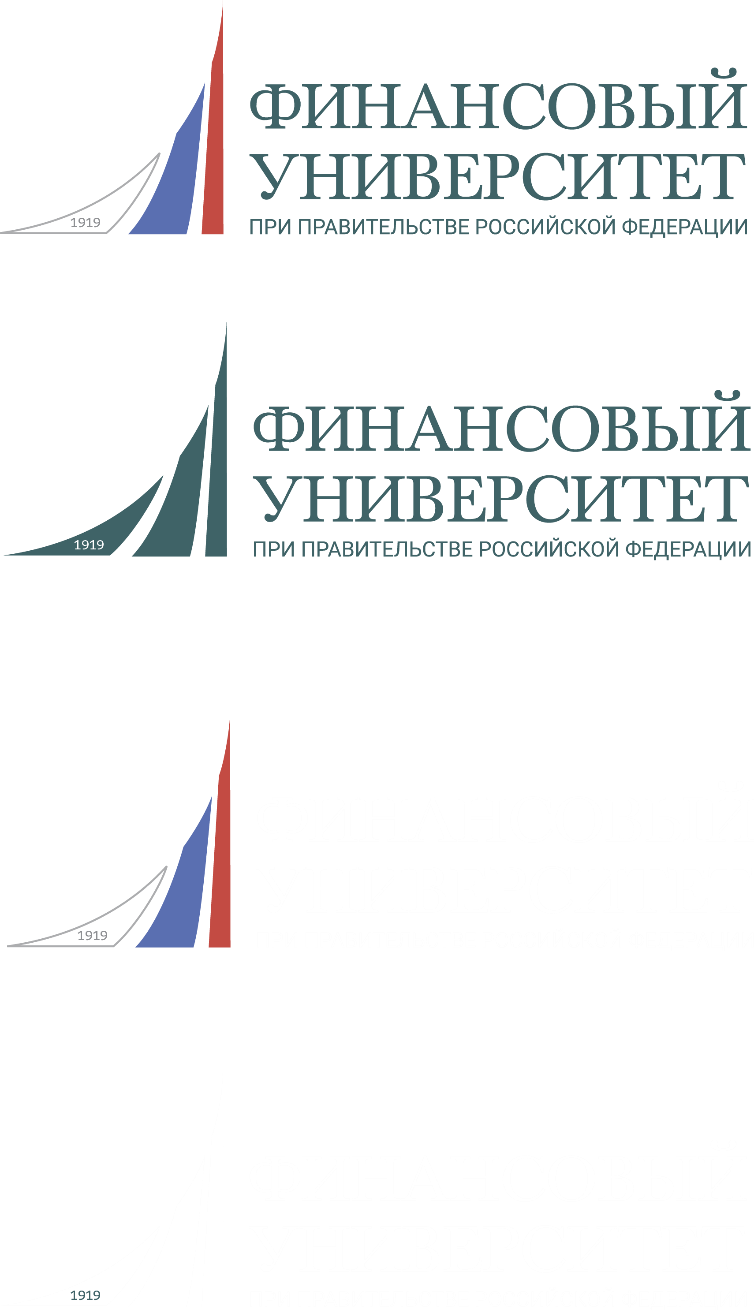 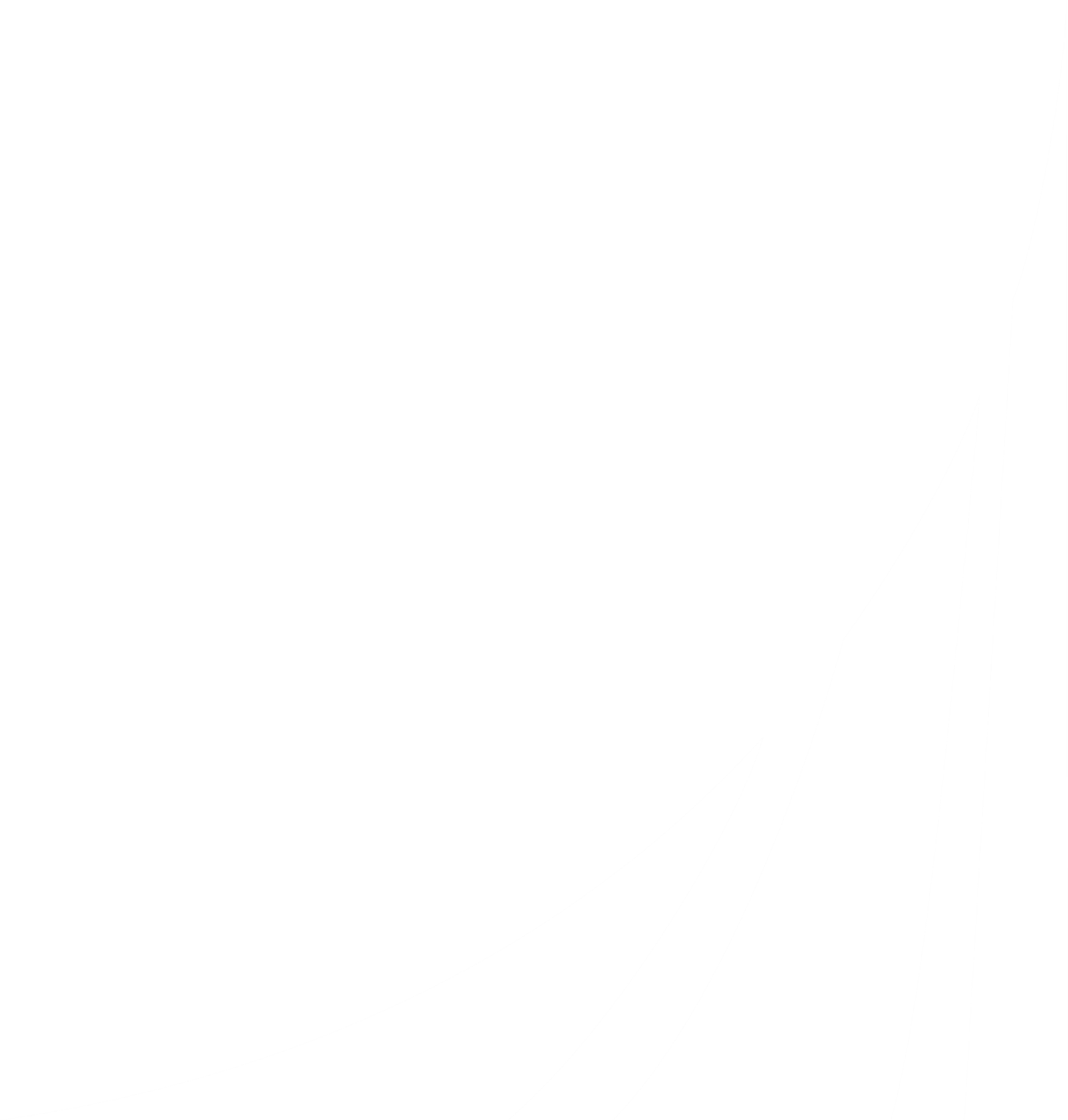 УЛЬЯНОВСКАЯ 
ОБЛАСТЬ
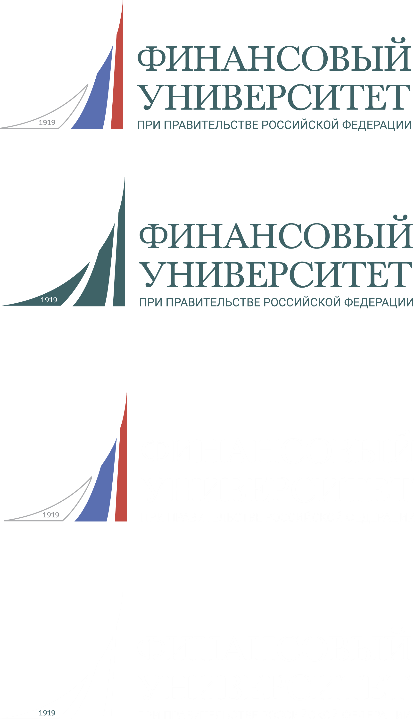 Ульяновская область. Общие данные
ОБЛ. ЦЕНТР:
УЛЬЯНОВСК
ПЛОЩАДЬ: 37 181 км²
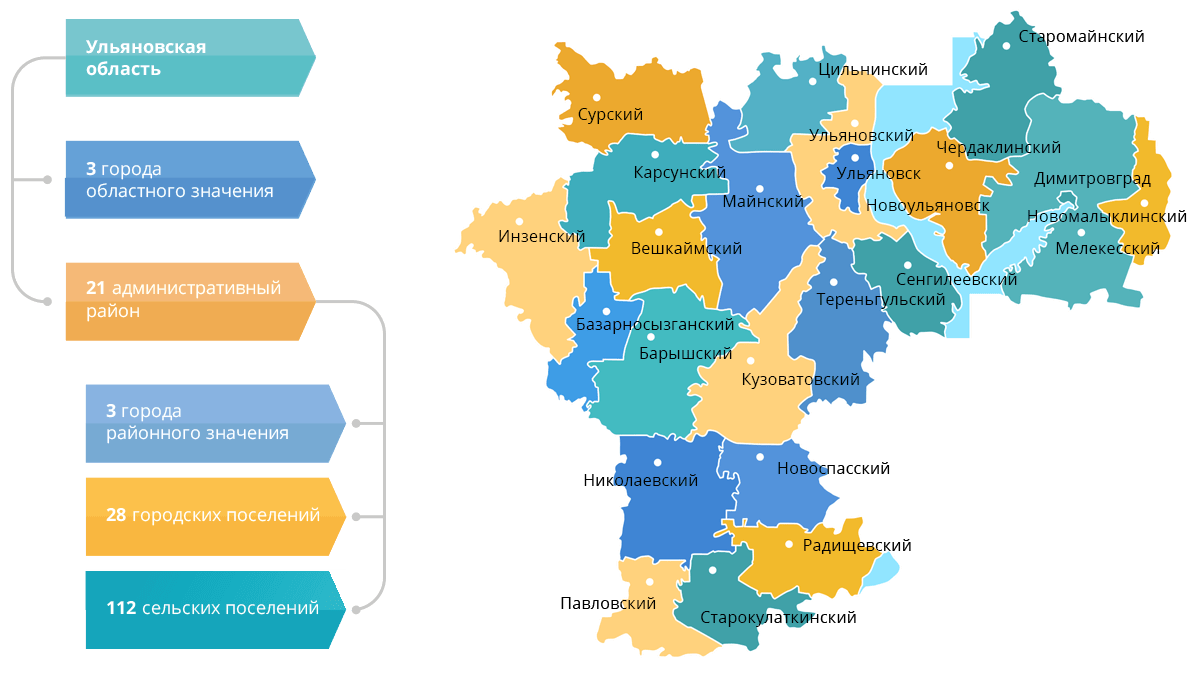 НАСЕЛЕНИЕ:
1 238 424 человек
плотность населения:
33,31
чел./км²
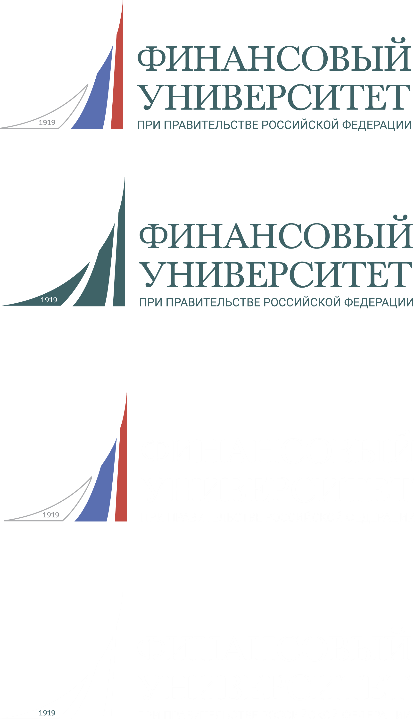 Средний уровень заработной платы
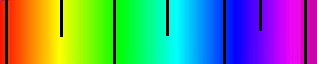 Средняя зарплата за 10 лет: 18 960 р
Средняя зарплата по РФ за 10 лет: 29 346 р
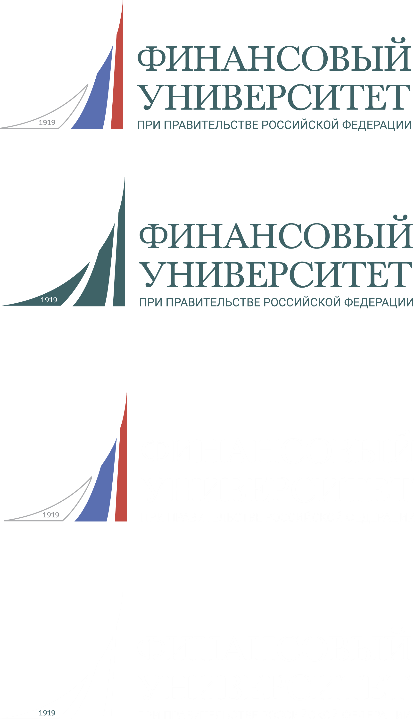 Число трудоспособного населения
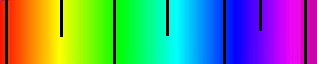 Среднее число трудоспособного населения за 10 лет: 706,3 тыс. чел.
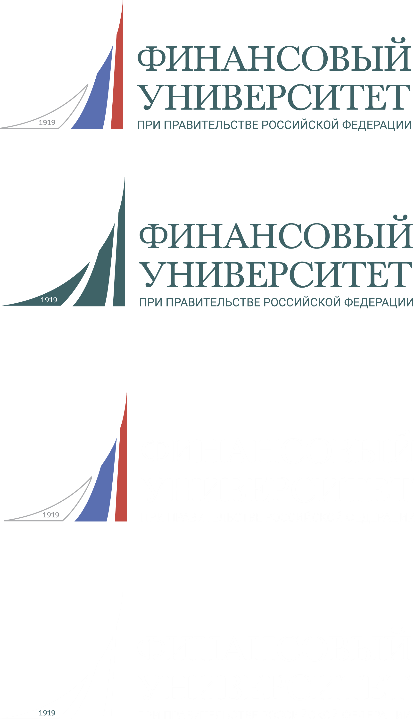 Число учащихся
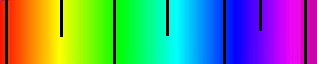 Среднее число учащихся за 10 лет: 107,6 тыс. чел.
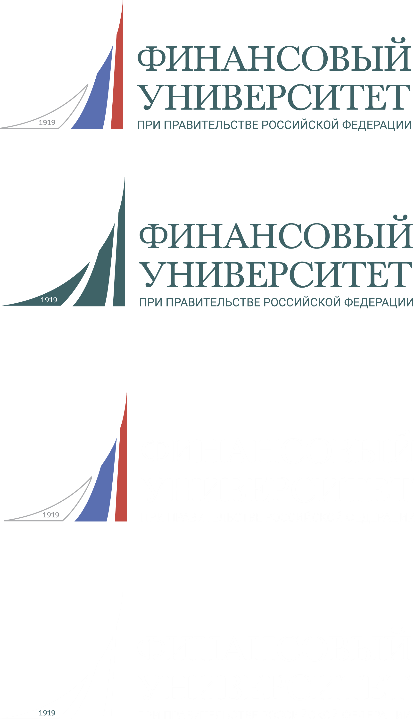 Число гос. органов, использующих компьютеры
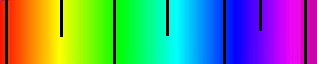 Среднее число гос. органов, использующих компьютеры за 10 лет:
64
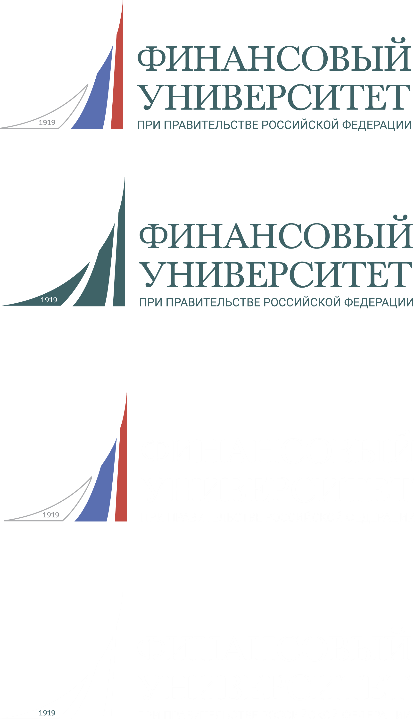 Число компьютеров на 100 человек населения
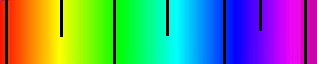 Среднее компьютеров на 100 человек населения за 10 лет:  51 – 52
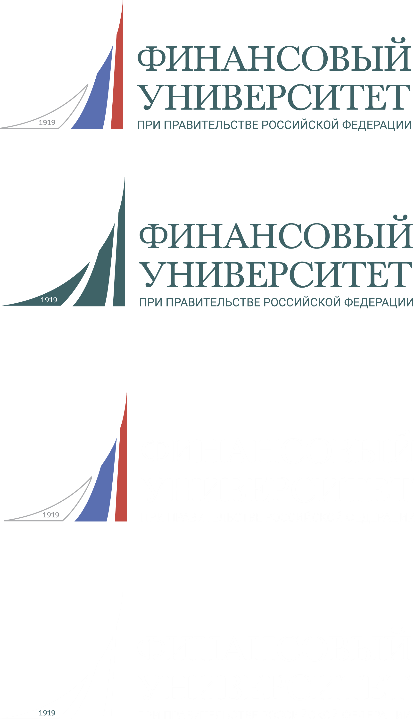 Доступность мобильного интернета
ПЛОЩАДЬ ПОКРЫТИЯ ТЕРРИТОРИИ ОПЕРАТОРАМИ СОСТАВЛЯЕТ
 ~ 73%
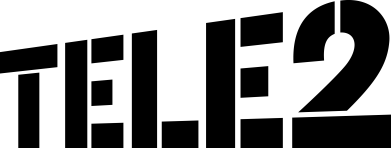 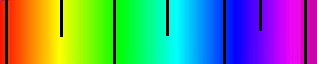 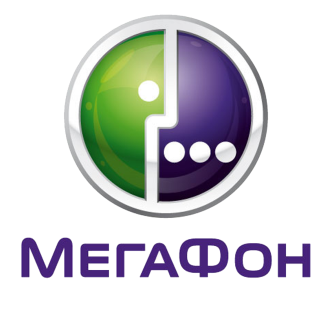 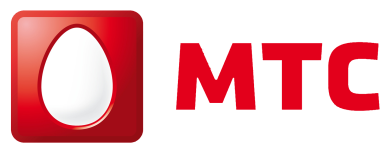 В силу того, что в Ульяновской области достаточно много полей и лесов, сигнал распространяется отнюдь не по всей территории области , однако по большей её части.
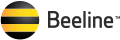 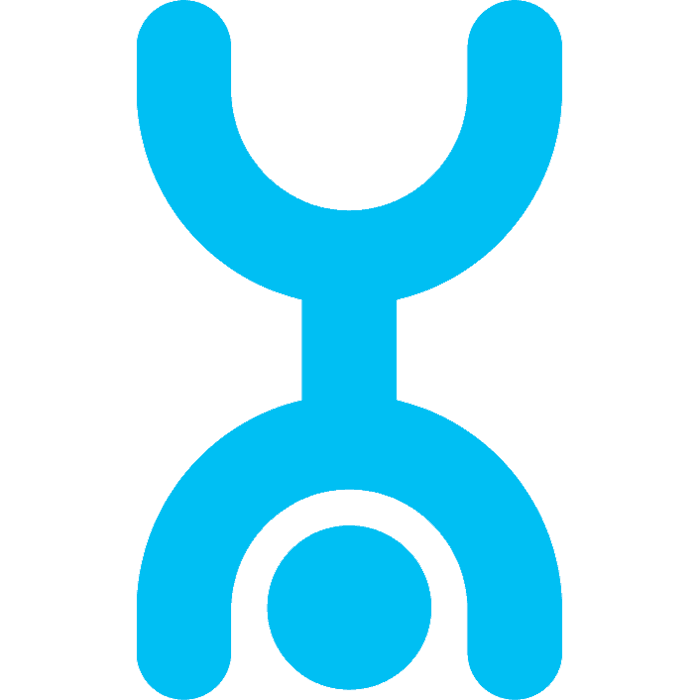 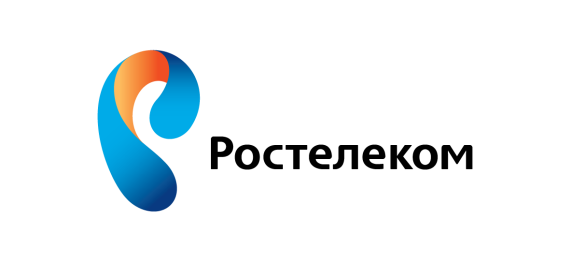 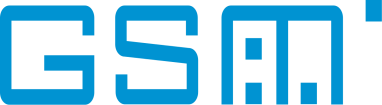 Применение системы «Инфоаналитик» при оценке эффективности деятельности органов исполнительной власти субъектов РФ
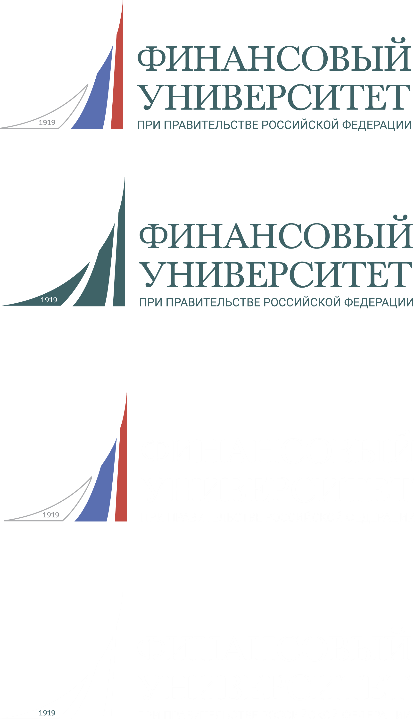 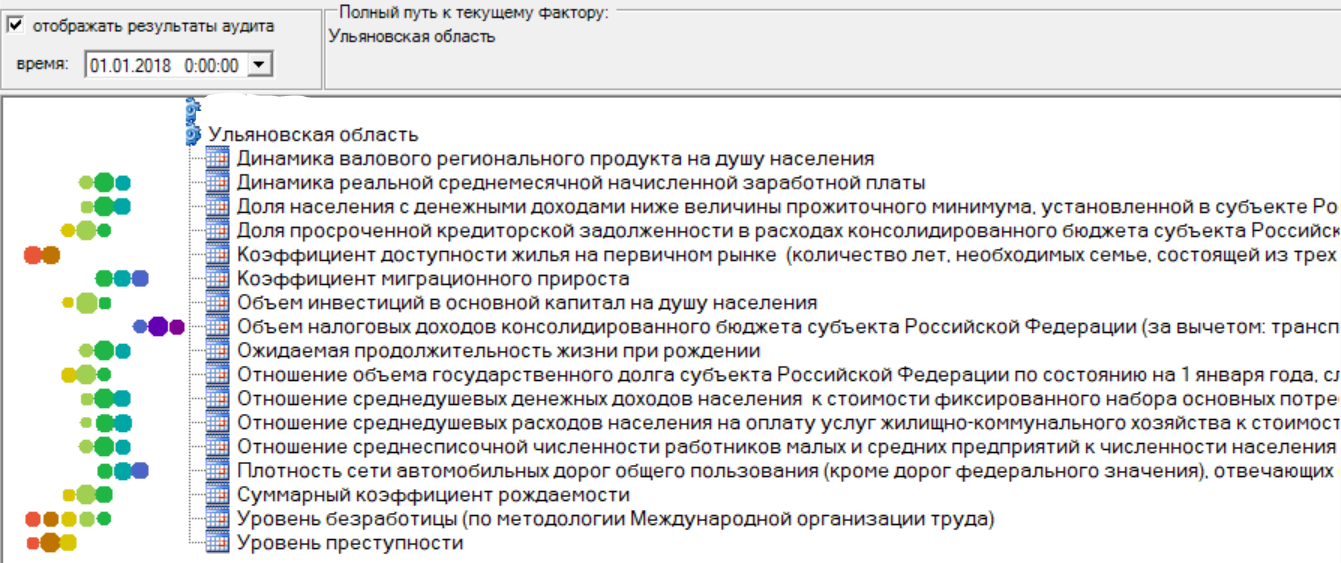 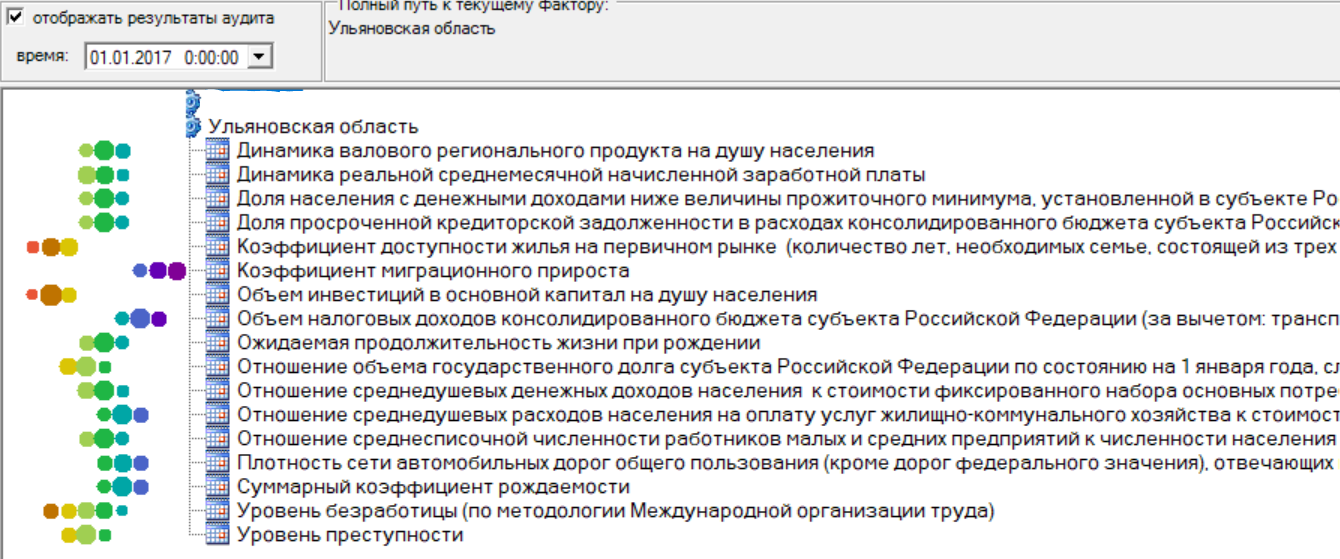 Активно производится компьютеризация различных сфер жизни и отраслей
Население со временем все больше отдает предпочтение получению образования, нежели построению карьеры
Применение системы «Инфоаналитик» при оценке эффективности деятельности органов исполнительной власти субъектов РФ
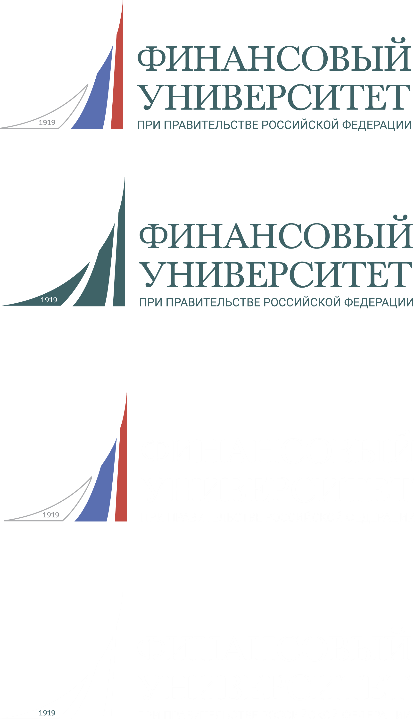 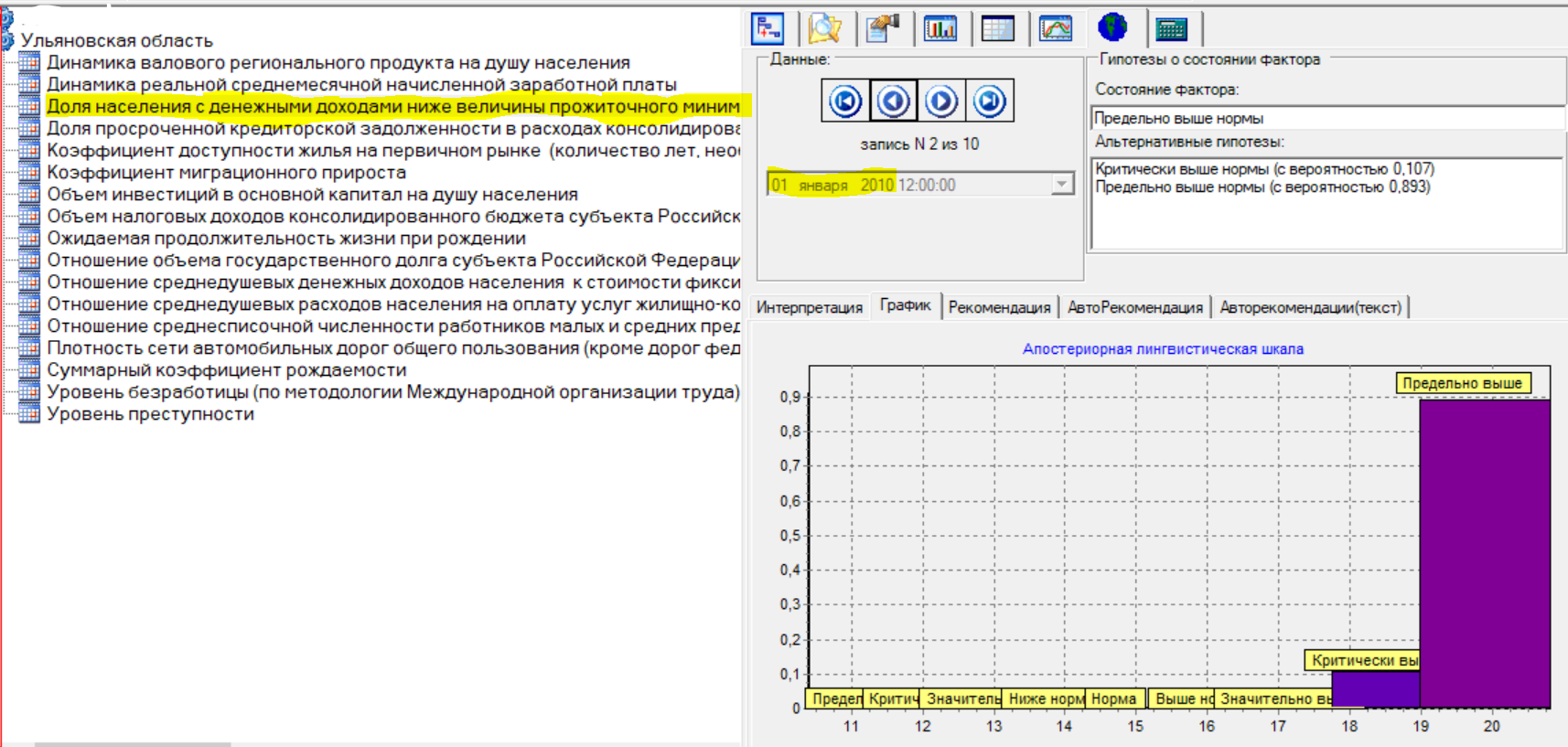 Активно производится компьютеризация различных сфер жизни и отраслей
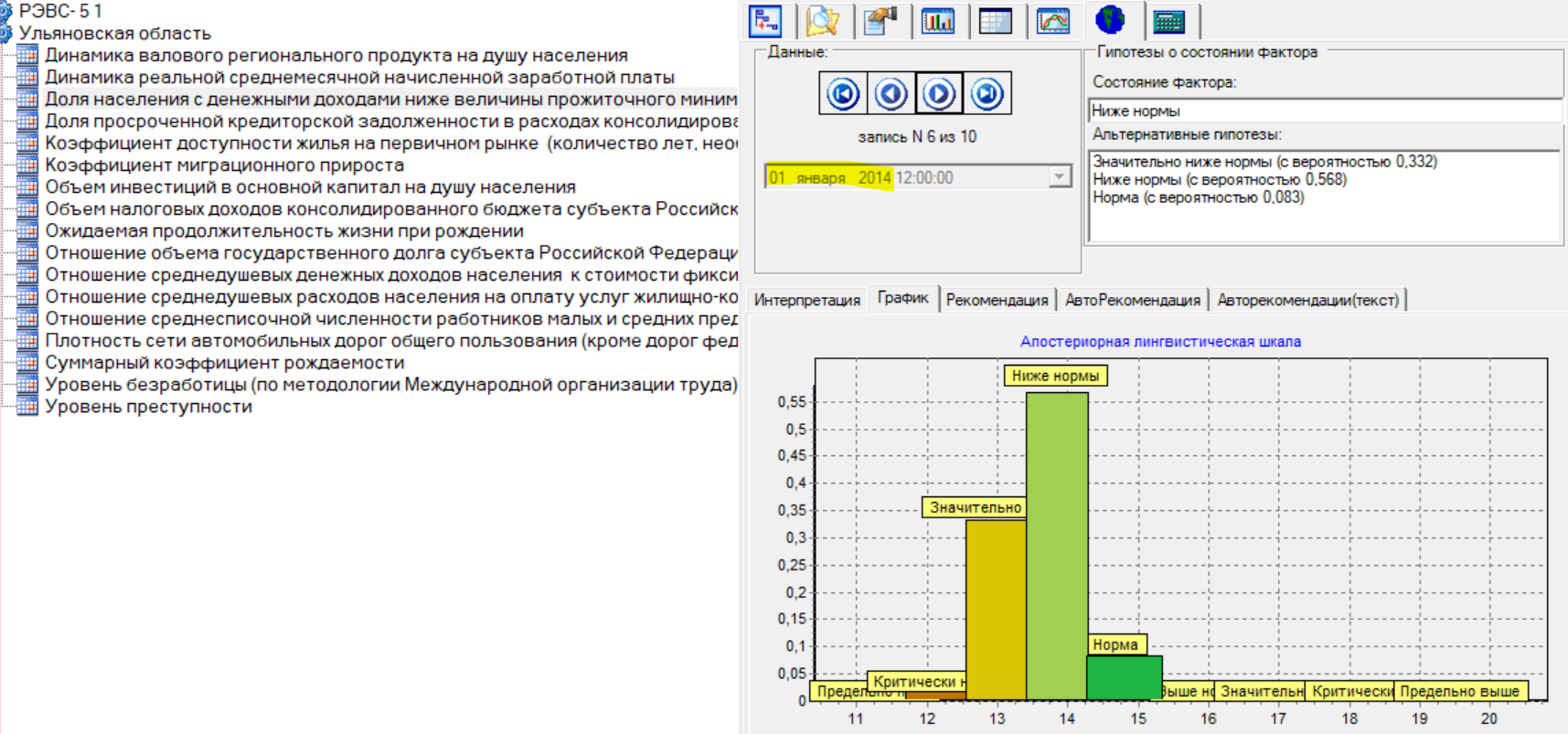 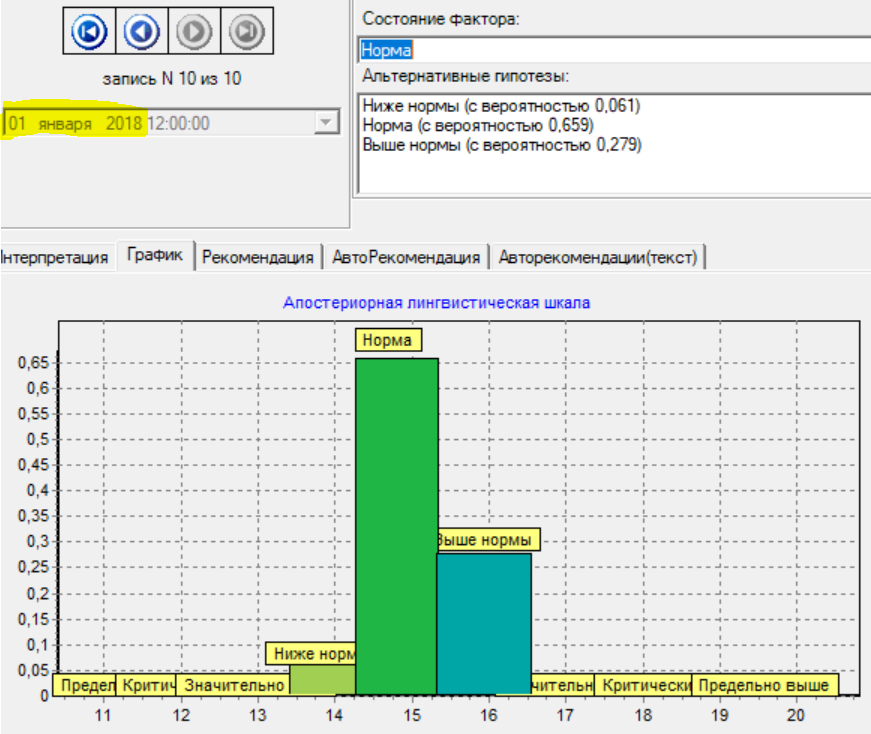 Население со временем все больше отдает предпочтение получению образования, нежели построению карьеры
Применение системы «Инфоаналитик» при оценке эффективности деятельности органов исполнительной власти субъектов РФ
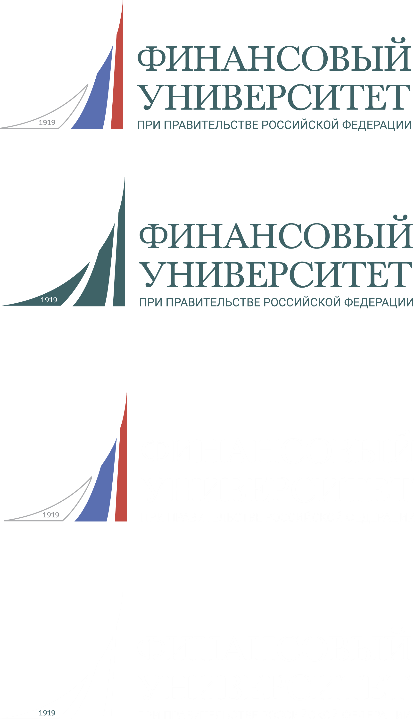 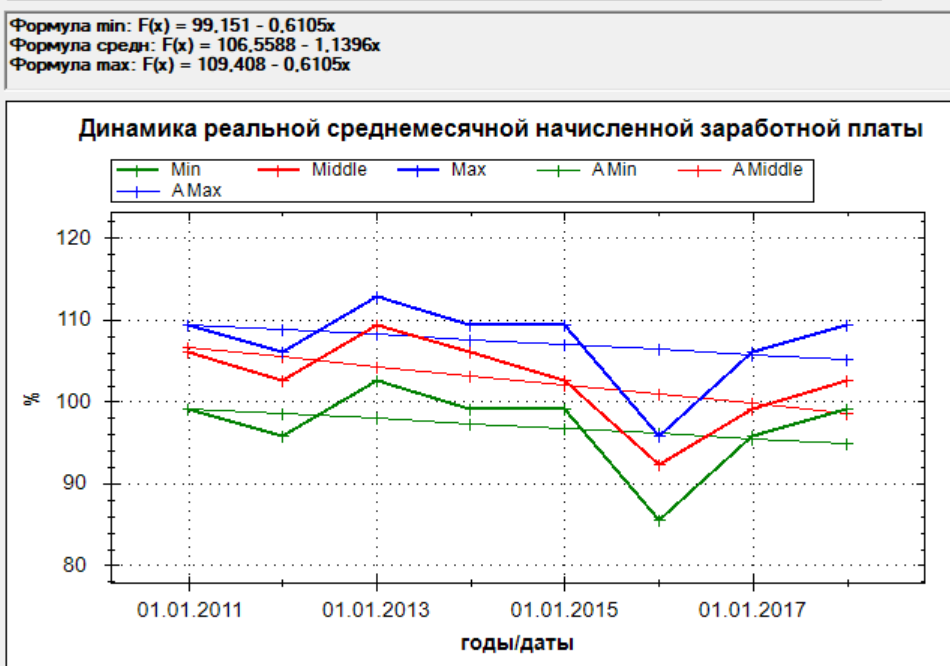 Активно производится компьютеризация различных сфер жизни и отраслей
Население со временем все больше отдает предпочтение получению образования, нежели построению карьеры
Применение системы «Инфоаналитик» при оценке эффективности деятельности органов исполнительной власти субъектов РФ
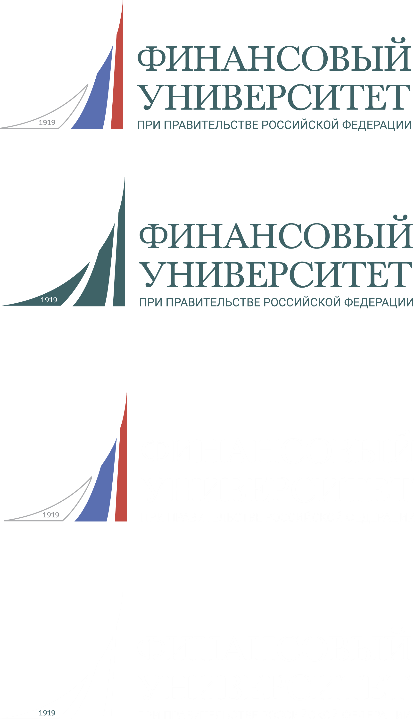 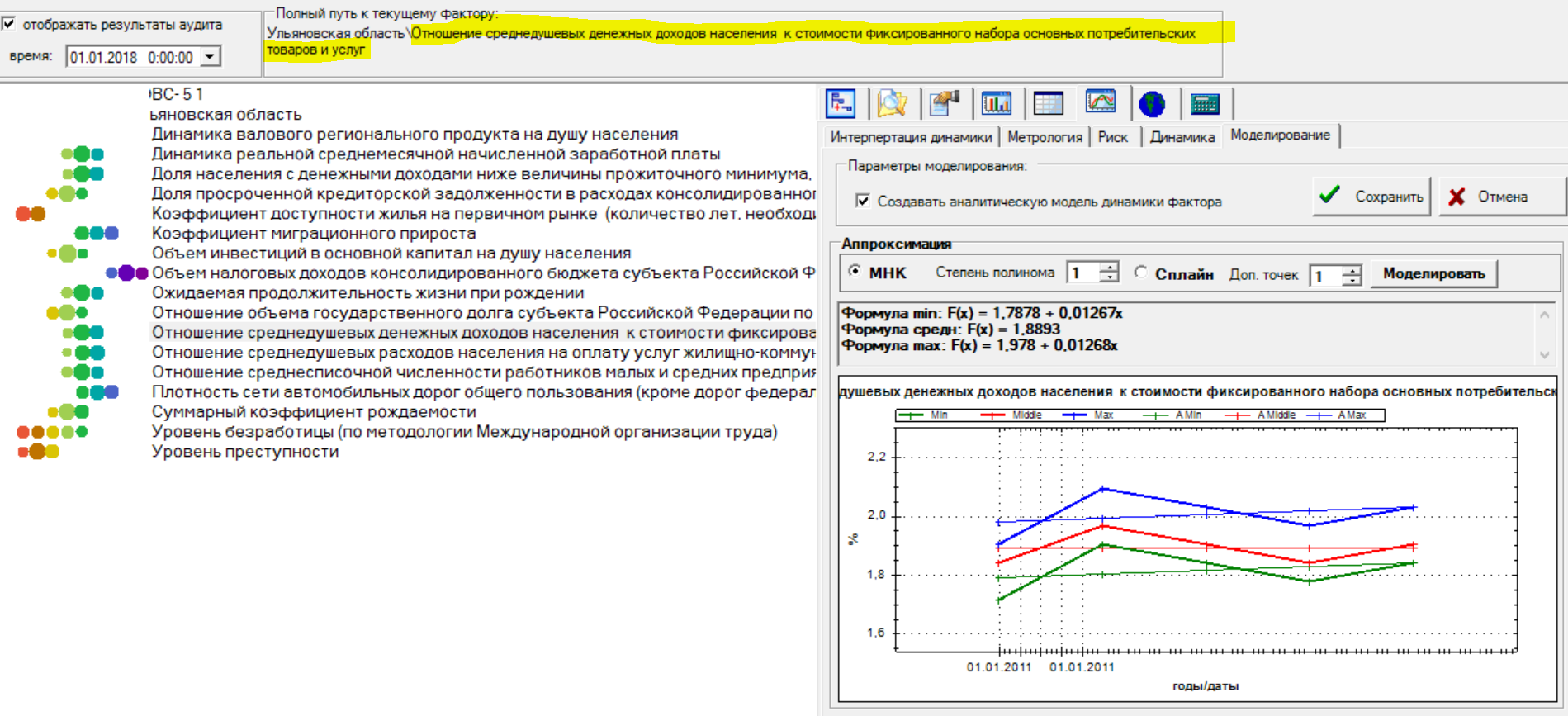 Активно производится компьютеризация различных сфер жизни и отраслей
Население со временем все больше отдает предпочтение получению образования, нежели построению карьеры
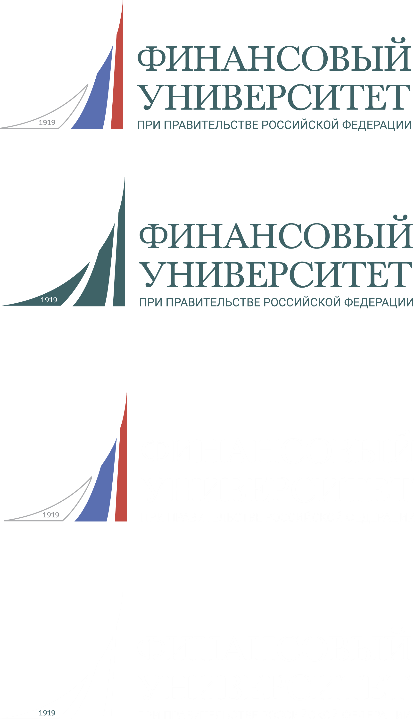 ВЫВОД:
Активно производится компьютеризация различных сфер жизни и отраслей
Ульяновск и Ульяновская область –  быстро развивающиеся субъекты РФ
Население со временем все больше отдает предпочтение получению образования, нежели построению карьеры
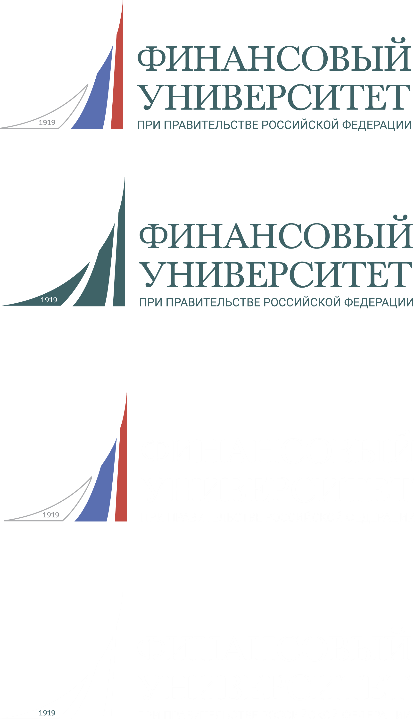 ВЫВОД:
СПАСИБО 
  ЗА ВНИМАНИЕ!